“โครงการสัมมนาพัฒนาศักยภาพงานวิจัย”
ฝ่ายวิจัยพัฒนาและบริการวิชาการ คณะวิศวกรรมศาสตร์ 
มหาวิทยาลัยเทคโนโลยีราชมงคลธัญบุรี
คณะวิศวกรรมศาสตร์  77 แห่งทั่วประเทศไทย
คณะวิศวกรรมศาสตร์  มทร.ธัญบุรี  อยู่ตรงไหน
ทำอย่างไร  เวลาไปขอทุนภายนอก  มทร.ธัญบุรี จะโดดเด่น
ทำอย่างไร  นักศึกษาถึงเลือกเรียน ที่ มทร.ธัญบุรี
Faculty of Engineering, RMUTT
Publication in Scopus/ISI/SJR Data based
https://www.scimagojr.com/
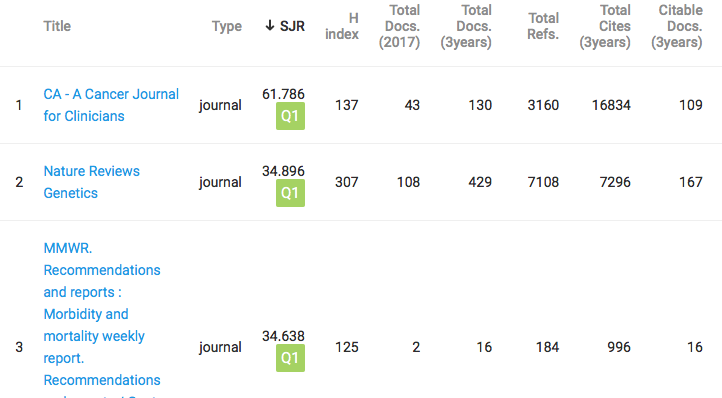 http://apps.webofknowledge.com/
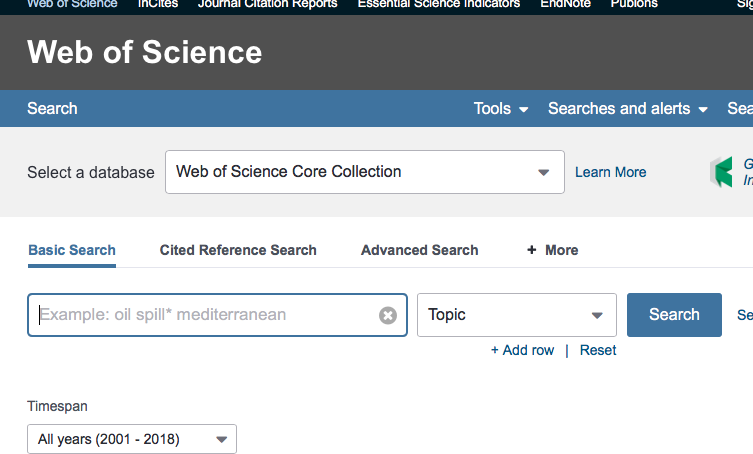 https://www.scopus.com/
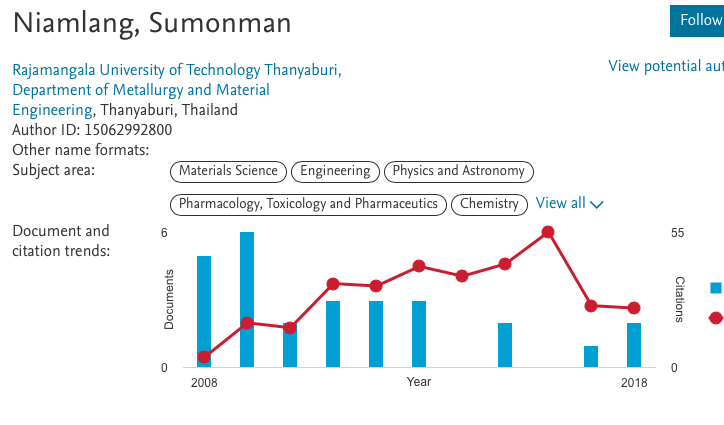 LAB TALK:
Mentor เพื่อการตีพิมพ์
การขอครุภัณฑ์เพื่อการทำวิจัยเพื่อการตีพิมพ์
การตั้งกลุ่มวิจัยเพื่อการขอห้องปฏิบัติการเฉพาะทาง
Mentor ????
การสนับสนุนจากมหาวิทยาลัย
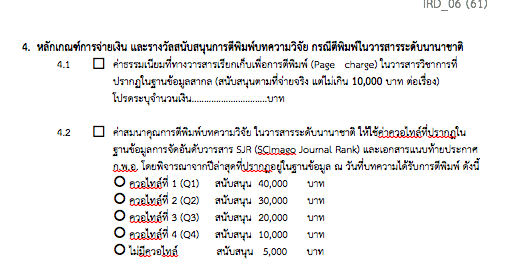 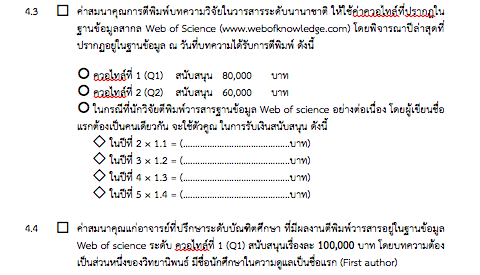